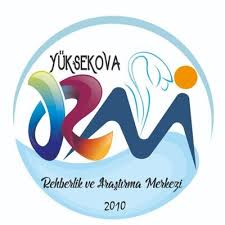 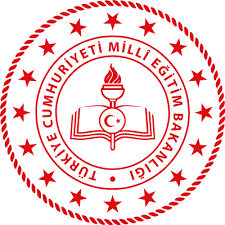 PROBLEM DAVRANIŞLARIN DEĞİŞTİRİLMESİ



YÜKSEKOVA REHBERLİK VE ARAŞTIRMA MERKEZİ
PROBLEM DAVRANIŞ NEDİR?
Çocuğun sosyal ilişkilerine, iletişimine ve öğrenmesine engel olan bazen kendine, ailesine, yaşıtlarına ve diğer kişilere  zarar vermesine sebep olan süreklilik halini kazanmış davranışlardır. Bu davranışlar, öfke nöbetleri, ağlama krizleri, saldırgan davranışlar vb. şeklinde ortaya çıkabilir.
Davranış problemleri;

Çocuğun var olan becerilerini kullanmasını engeller.
Yeni beceriler kazanmasını engeller.
Var olan becerilerin tekrarlanmasını engelleyerek sahip olduğu becerileri kaybetmesine sebep olur.
Problem davranışları önlemek için;
Davranışın nedeni ve çocuk için amacının belirlenmesi

 Davranışla ilişkili değişkenlerin;

Belirlenmesi

Değiştirilmesi

Yeniden düzenlenmesi
Davranışın çocuk için amacının / nedeninin bilinmesi, azaltma ve önlemeyi sağlar. 
Davranışı neden yapıyor?
İletişim kurmak?

Dikkat çekmek?

Bir işten kaçmak? /Bir şeyi elde etmek?

Beceri eksikliği?
1. Aşama: Problem Davranışın Önlenmesi
Etkili sınıf yönetimi, öğretmenlerin çocukların davranışlarını ve öğrenme etkinliklerini kontrol etmek için kullandıkları süreçler, stratejiler ve öğretim tekniklerini kapsar; öğretmeyi ve öğrenmeyi artıran bir çevre yaratılmasını sağlar.
6
Sınıfını etkili bir şekilde yönetmek ve olası problem davranışları önlemek için:

	1.a. Sınıf kurallarını belirleme

	1.b. Sınıf işleyişini düzenleme

	1.c. Sınıfı düzenleme / fiziksel yapı

	1.d. Olumlu davranışları ödüllendirme
1.a. Sınıf Kurallarını Belirleme
Etkili sınıf yönetimi yapan öğretmen problem davranışın ortaya çıkmasını beklemez, çıkmaması için önlemler alır.

Etkili sınıf yönetiminin en önemli boyutu sınıf kurallarının oluşturulması, öğretilmesi ve bu kurallara uyulması için önlemlerin alınmasıdır.
8
Kuralların öğretiminde aşamalar;

 öğrencilere kuralların tanıtımı yapılır, 

 kurala nasıl uyulacağına ilişkin model olunur,

 bireysel veya grup olarak prova etmelerine olanak verilir,

 her kurala ilişkin olumlu ve olumsuz örnekler sunulur,

 rol oynamaları sağlanır ve

 hangi ortamlarda hangi kuralların önemli olduğu açıklanır.
Kurallara uyulması için önlemlerin alınması;
 öğretmenin gün içinde çocukları izlemesi,
 kurallara uyanları ödüllendirmesi,
 uyulmadığını gördüğünde çocukların dikkatini kurallar
panosuna çekmesi sınıf yönetimi açısından önemlidir
Kuralların oluşturulması;

 okullar açıldıktan sonra en geç bir hafta içinde sınıfta uyulması gereken kurallar (5-8)
 öğrencilerle birlikte oluşturulur; 
her kural açık, anlaşılır ve işlevsel olarak tanımlanır,
 öğrencilerle bu kurallara uymanın ya da uymamanın sonuçları tartışılır, 
çeşitli rol oyunları ile bu sonuçları anlamaları sağlanır ve
 olumlu ifadelerle büyük bir kartona yazılarak (küçük sınıflar için resimlenerek) sınıfta öğrencilerin görebileceği bir yere asılır.
1.b. Sınıf İşleyişini Düzenleme
Ne zaman, nerde, ne yapacağını bilmemek, bazı problemler ortaya çıkarabilmektedir.
 Tuvalet  ya da su içmek için izin alınacak mı?
 Okula geç gelen ne yapacak?
Ödevini unutan ne yapacak?

Önlem alınmadığında bu problemler, problem davranışlara dönüşebilmektedir.
Öğretmen okulun ilk günlerinden başlayarak sınıfın işleyiş ilkelerini örneklerle öğrencilere açıklamalıdır.
12
Örneğin;
Kalem, silgi, kalemtıraş gibi eşyalarınızı unutursanız, sınıf dolabından alabilirsiniz.

Ödevlerinizi yapmadığınız ya da unuttuğunuz zaman dersten önce öğretmene söyleyin.

Kalemlerinizi çöp kutusuna açın, bir defada en fazla iki kişi kalkabilir.

Bir şeyi yapamadığınız zaman parmak kaldırarak yardım isteyin.

Tuvalete gitmeniz gerekirse, bir derste bir kez olmak üzere öğretmenden izin almadan gidebilirsiniz.

İsminiz söylenince/Zil çalınca paltonuzu giyin, çantanızı alın ve öğretmen “Çıkabilirsin” diyince sınıftan çıkın.
1.c. Sınıfı Düzenleme / fiziksel yapı
Öğretmen sınıfta etkili öğretim yapabilmek, öğrencilerin öğrenmesini artırmak için kullandığı öğretim yöntemine uygun sınıf düzenlemesi yapmak zorundadır.

Öğretmen sınıfın ısısının, aydınlatmasının, sıraların ve öğretmen masasının, panoların yerinin, büyüklüğünün, renginin, vb. öğretim sürecini etkilediğini bilmelidir.
14
Sınıf düzenlemesinde dikkat edilecek noktalar:

 Oturma düzeni
 Öğretim materyalleri
 Öğretmen masasının ve sıraların yeri
 Özel gereksinimi olan , problem davranışı olan ya da aşırı hareketli/dikkati dağınık çocuklar için yapılacak düzenlemeler.
Örneğin;


Görme, işitme, dokunma gibi duyusal özelliklerine uygun yer seçin, en önde ya da arkada oturmasını sağlayın,

Gürültüden ve sınıf içi trafikten uzak bir yere oturtmaya çalışın.

Arkasını pencereye döndürün,

Öğretmenin yakınında oturtun,

Gerekiyorsa ışığı ayarlayın,
Tekerlekli sandalyeye uygun masa seçin,


Dolabının yakınında oturmasını sağlayın,


Kalem, silgi, kalemtıraş gibi eşyalarının düşmemesi için bu 

eşyaları masaya bağlayın,


Ödev kağıtlarını kaymaması için bantla sırasına yapıştırın,


Masasındaki gereksiz eşyaları kaldırın.
1.d. Olumlu Davranışları Ödüllendirme
Ödüllendirme; çocuğa olumlu/istendik bir davranışının ardından hoşuna gidecek bir şeyin verilmesidir.

Ödül; çocuğun hoşuna giden herhangi bir şeydir.

Çocukların olumlu/istendik bir davranışının (sınıf kurallarına uyma gibi) ödüllendirilmesi, bu davranışların kalıcı olmasını ve artmasını sağlar.
Verilecek ödülün bir form aracılığıyla ya da gözlem yoluyla belirlenmesi için aşağıdaki soruları temel almak çocuk için doğru ödülün seçilmesini sağlayacaktır.
18
Boş vakitlerinde en çok ne yapmak isterdin?

En sevdiğin televizyon programları nelerdir?

Baban para verdiği zaman ne almak istersin?

Teneffüslerde en çok kiminle oynamak istersin?

Hangi kitap ya da dergileri okumaktan hoşlanırsın?

Ödevlerini eksiksiz yaptığın zaman öğretmenin seni nasıl ödüllendirmesini istersin?

Okuldan eve bir şey götürebileceğini söylersem, ne götürmek istersin?

Ödül olumlu davranışın hemen ardından tutarlı olarak verilmeli, başlangıçta davranışın her sergilenişinde sunulmalı ve çocuk davranışı öğrendikçe ve uygun şekilde kullanmaya başladıkça azaltılmalıdır.
Olumlu davranışların ödüllendirilebilmesi için öğretmenin bu davranışları fark etmesi gerekir.
2. Aşama: Bazı Davranışların  Hoş  Görülmesi
Problem davranışlar için yöntem geliştirmeden, seçilen bir yöntemin uygulanmasına başlanmadan önce öğretmen, kaynaştırma öğrencisinin bazı davranışlarını hoş görmesi gerektiğini bilmelidir. 

Öğretmenler diğer durumlarda hoş görmeyecekleri problem davranışları bazı özel durumlarda hoş görebilmelidir. Bu durumlar şunlardır:

Çocuğun yeni bir sosyal beceri öğrendiği/kullandığı ve yeni bir akademik beceride ustalaşmaya çalıştığı durumlar.

Davranışın doğrudan çocuğun engeli/yetersizliğiyle ilişkili olduğu durumlar.

Problem davranışın özel gereksinimli çocuğun gelişimsel düzeyi ile ilişkili olduğu durumlar.
20
Hafif derecede (yüzeysel) davranışlar: 
    Sınıf ortamında ortaya çıkan, ciddi önlemler alınmasını gerektirmeyen ancak sınıf ortamını etkileyebilen izin almadan yerinden kalkma, ders sırasında dersle ilgisi olmayan şeylerle ilgilenme, bir şey yeme, kalem açma gibi davranışlardır. 

Bu davranışları kontrol etmek için öğretmenin kullanabileceği teknikler:

2.a. Hoş görme

2.b. İşaret etme

2.c. Çocuğa yaklaşma

2.d. Günlük rutini takip etme

2.e. Dikkat dağıtan nesneleri ortadan kaldırma
2.a. Hoş Görme/Görmezden Gelme
Öğretmen için uygulaması çok kolay olan ancak sabırlı olmayı gerektiren bu teknikte, öğretmen öğrencinin sergilediği davranışı görmüyormuş gibi davranır.
Uygun olmayan davranışı görmüyormuş gibi davranan öğretmen, uygun davranış ortaya çıktığında öğrenciyi ödüllendirir.
Problem davranışla öğretmenin dikkatini çekeceğini düşünen çocuğun, öğretmenin bu tepkisi üzerine davranıştan vazgeçmesi beklenir.
22
2.b. İşaret Etme
Öğretmen öğrencinin problem davranışı sergilediğini ya da sergilemek üzere olduğunu fark eder  ve fark ettiğini bir işaretle öğrenciye gösterir.

Öğretmenin çocuğun gözüne bakması, eliyle “otur”, “sessiz ol” ya da “elindekini bana ver” işareti yapması, çocuğun davranışını durdurabilir ya da sergilemesini önleyebilir.

Bu işaretlerle öğretmen problem davranışı durdurabileceği gibi başlamasına da izin vermemiş olur.
23
2.c. Çocuğa Yaklaşma
Ders sırasında öğretmenin problem davranışı sergileyen çocuğa doğru hareket etmesi, ona yaklaşması olarak tanımlanır.
Öğretmen bulunduğu yerden çocuğa doğru yürür, bazen çocuğun yanında birkaç dakika durur ve elini çocuğun omzuna koyabilir.
Bu teknik öğretmenin dersi kesmeden problem davranışı kontrol etmesini sağlar.
24
2.d. Günlük Rutini Takip Etme
Bazı çocuklar günlük rutinleri (Hangi etkinlikten sonra nereye gidilecek? Yemekten sonra ne yapılacak? Müzik saati nerede yapılacak?) kolayca takip edemeyebilir.

Bu nedenle etkinlikten etkinliğe geçişlerde problemler yaşayabilirler. Bu da çocuğun problem davranışlar sergilemesine neden olabilir.

Bunu önlemek için öğretmen günlük ya da haftalık programı çocuğun görebileceği bir yere asarak çocuğun gün içindeki akışı kolayca izlemesini sağlayabilir.
25
Okulöncesi dönemde öğretmen günlük programı resimlemeli ve çocuklara açıklamalıdır.

Günün ilk etkinliğinde o gün neler yapacağı açıklanabilir.

Programdaki her hangi bir değişikliği önceden çocuğa bildirerek ortaya çıkacak kargaşayı ve problem davranışları engelleyebilir.

Ayrıca etkinlik saatinde birden fazla etkinlik yapılmakta, etkinlikten etkinliğe geçişlerde bazı öğrencilerin problem davranışları artmaktadır. Öğretmenin net ve açık yönergeler vermesi bu geçişlerdeki problem davranışları önleyecektir.
3. Aşama: Problem Davranışların Azaltılması
Problem davranışları azaltma tekniklerinden birini kullanmaya karar vermeden önce öğretmenin bir kez daha gözden geçirmesi ve yanıtlaması gereken sorular:

Sınıfımı etkili bir şekilde yönetiyor muyum?
Sınıf kurallarını belirledim ve astım mı?
Sınıf kurallarını çocuklara öğrettim mi?
Öğrencilerin davranışlarına tutarlı tepkiler veriyor muyum?
Öğrencilere iyi model oluyor muyum?
Kurallara uyan çocukları belirleyip ödüllendiriyor muyum?
Kullandığım öğretim yöntemleri çocuğun gereksinimlerini karşılıyor mu?
27
Ders içeriğini planlarken özel gereksinimli öğrencimin gelişim düzeyini göz önüne aldım mı?
Öğretim sırasında kullandığım ders materyallerinde uyarlama yapmam gerekiyor mu?
Sınıfın fiziksel yapısı/oturma düzeninde gerekli değişiklikleri yaptım mı?
Problem davranışın ortaya çıkma olasılığı yüksek olan zamanları belirleyebildim mi?
Problem davranışın sergilenmeni önlemek için gerekli önlemleri aldım mı?

Öğretmenin bu soruları “evet” ile yanıtlamasına karşın, öğrencinin problem davranışları devam ediyorsa, davranış üzerinde daha farklı çalışılması, farklı teknikler uygulanması gerekecektir.
Problem davranışların azaltılmasında kullanılan yöntemler:

3.a. Problem davranışı ödüllendirme yoluyla azaltma
	Azalan davranışı ödüllendirme
	Alternatif/uyuşmayan davranışı ödüllendirme

3.b. Problem davranışı görmezden gelme

3.c. Simgesel ödül kullanma

3.d. Kontrat yapma

3.e. Çocuğun kendi davranışlarını kontrol etmesi

3.f. Bedel ödeme

3.g. Mola/ortam dışı bırakma
3.a. Problem Davranışı Ödüllendirme  Yoluyla  Azaltma
Uygun olmayan problem davranışa alternatif olacak istendik davranışların ödüllendirme yoluyla artırılması olarak tanımlanabilir. 

Bu yöntemde öğretmen çalışır. Problem davranışla aynı anda çıkması mümkün olmayan, problem davranışla aynı amaca hizmet edecek olumlu davranışları artırmaya çalışılır.
30
Yöntem iki şekilde uygulanabilmektedir. Bunlar:

Azalan davranışı ödüllendirme: 
      Seyrek çıktığında uygun, istendik, işlevsel olan ancak fazla sergilendiğinde öğrenme ortamını olumsuz etkileyen davranışlar için kullanılan bir tekniktir.
    Amaç fazla sayıda ortaya çıkan davranışın sayısının/sıklığının
    azaltılmasıdır. Tuvalete gitmek için izin isteme, derste soru sorma,yerinden kalkma, öğretmene çalışmasını gösterme, vb. davranışlar.
2. Alternatif ya da Uyuşmayan Davranışı Ödüllendirme: 

   Alternatif davranış, problem davranışla aynı amaçla yapılan davranış,
   uyuşmayan davranış ise, problem davranışla aynı zamanda yapılması mümkün olmayan davranıştır.
   Problem davranış yerine alternatif ya da uyuşmayan davranışlar üzerine odaklanılan bu yöntemde, öğretmen çocuğu alternatif ya da uyuşmayan davranışı sergilemesi için cesaretlendirir ve ödüllendirir. 
   
   Her iki yönteminde ortak noktası olumlu/istendik/beklendik olan davranışları ödüllendirmektir.
3.b. Problem Davranışı Görmezden Gelme
Problem davranışın ortaya çıkmasına ya da devam etmesine yol açan ödüllerin geri çekilmesi olarak tanımlanabilir. 

Problem davranış ile davranış sonucunda elde edilen ödülün ilişkisinin ortaya çıkarıldığı durumlarda kullanılır.

Davranışın amacı sadece ve sadece dikkat çekmek ise bu yöntemi kullanmaya karar verilmelidir.

Çocuklar bazı davranışları dikkat çekmek için yapar. Bu yöntemde çocuk davranışı sergilediğinde, davranışı yapmamasını söylemek yerine bu davranış görmezden gelinir.

Yöntemin uygulaması kolay gibi görünür, ancak sabırlı olmayı gerektirir.
33
Genellikle yöntem uygulanmaya başlandığında davranışın sıklığı/süresi/ şiddetinde artış olur, tutarlı olarak uygulandığında azalmaya başlar.

Yöntemin başarılı olması için olumlu davranışların
 ödüllendirilmesi yöntemiyle birlikte kullanılmalıdır.

Bu yöntem saldırgan davranışlar ve hemen sona erdirilmesi gereken davranışlar için kullanılmamalıdır, çünkü yöntemin etkisini görmek uzun zaman alabilir. 

Ayrıca sınıfta davranış görmezden gelinebilirken, bazı ortamlarda bu mümkün olmayabilir.
3.c. Simgesel Ödül Kullanma
Simgesel ödül, çocuk için anlamı olmayan ancak önemli şeylerle değiştirildiği zaman önem kazanan ödüllerdir.
İstendik davranışlar sonucunda çocuğa verilen bir gülen yüz, yıldız ya da artı işareti gibi simgesel ödüllerin anlamı ve bu ödüllerin daha sonra ne ile değiştirileceği çocuğa açıklanmalıdır.
Öğretmen kazandırmak istediği davranışı belirledikten sonra bu davranışı öğrencilere açıklar, öğrencilerle birlikte simgesel ödülle değiştirilecek gerçek ödülü belirler. Ödüller belirlendikten sonra çocuklara sistem açıklanır ve uygulamaya başlanır.

Uygulanması kolay olan bir yöntemdir. 

İlk günlerde daha az sayıda simgesel ödül gerçek ödülle değiştirilmeli, daha sonra sayı artırılmalıdır.
35
3.d. Kontrat Yapma
Öğretmenle öğrenci arasında, öğrencinin hangi davranışı yaptığı zaman ne alacağını gösteren yazılı bir anlaşmanın yapılması olarak tanımlanabilir.

Öğretmen ve öğrenci kontratın koşullarını önceden belirler ve anlaşırlar.

Öğrenci kontratta yazılı olan anlaşmayı anlayabilmelidir.

Öğretmen öğrenci kontrata uyduğu her zaman kontratta yazan ödülünü vermeli ve yöntemi tutarlı olarak uygulamalıdır.
36
3.e. Çocuğun Kendi Davranışlarını Kontrol Etmesi
Sınıf yönetiminin en temel amacı, öğrencinin kendi davranışlarını kontrol edebilmesini sağlamaktır. 

Kendi davranışlarını değerlendirme, kayıt tutma, izleme, kendi ödülünü seçme ve problem çözme becerilerinin öğretilmesiyle öğrenci, sınıfta olduğu kadar diğer ortamlarda da davranışlarını kontrol edebilecek, olumlu davranışları ve bağımsızlığının artması sağlanacaktır.

Bu yöntemde öğrenci hedef davranış seçimi, davranışların izlenmesi, gözlenmesi ve ödül seçimi süreçlerine aktif olarak katılır.
37
Kendi davranışlarını izleme, değerlendirme ve kayıt tutma, öğrencinin çeşitli veri toplama yöntemlerini kullanmayı öğrenerek kendi davranışını izlemesi ve kaydetmesidir.
  Örneğin; etkinlikte sürekli olarak yerinden kalkan çocuğa, her yerinden   kalktığı zaman defterine bir  işareti koyması ve kendi davranışını izlemesi öğretilebilir. 

Kendini ödüllendirme, öğrencinin kendi davranışlarını izleyerek hedef davranışı her sergileyişinde kendini ödüllendirmesidir.

Öğrenci bu durumda kendisine aşağıdaki soruları sorar ve yanıtları kullanarak problemi çözmeye çalışır.
Ne yapmam isteniyor? (problemi anlama/tanımlama)
Neler yapabilirim? (alternatifleri belirleme)
En iyi yol hangisi? (uygun alternatifi seçme)
Yöntemim işe yaradı mı? (uygulama ve değerlendirme)
3.f. Bedel Ödeme
Çocuk için önemli olan ve öğretmenin daha önce vermiş olduğu ödüllerin, problem davranış sonrasında geri alınması olarak tanımlanabilir.

Özellikle kurallara uymama, ders/ödev dışı etkinliklerle uğraşma, aşırı hareketlilik, vurma, itme, çekme gibi davranışları değiştirmede etkili olarak kullanılır.

Yöntemin nasıl işleyeceği, uygulamaya başlamadan önce çocuğa açıklanmalıdır. Hangi davranışında ne kadar ödülün geri alınacağı konusunda çocuğa bilgi verilmelidir. 

Yöntem simgesel ödül verme yöntemiyle birlikte kullanılırsa, problem davranışın azalmasını hızlandırır.

Bu yöntemi kullanan öğretmen için en temel problem, çocuğun problem davranış sonrasında kaybedeceği hiçbir şeyin olmamasıdır. Bu nedenle öğretmen çocukta geri alabileceği simgesel ödülün olduğundan emin olmalıdır.
39
Olumlu davranışlar 		         Olumsuz davranışlar
Parmak kaldırmak	                Söz kesmek
Ödeviyle ilgilenmek	                Arkadaşına zarar vermek(vurmak vb.)
Yerinde oturmak 		       Sınıfta gezmek
Dinlemek				       Eşyalara zarar vermek
Eşyalarını paylaşmak		       Derste konuşmak
Sırasını düzenli tutmak	       Sınıfta bağırmak
3.g. Mola / Ortam Dışı Bırakma
Problem davranış sonrasında çocuğun ödül kaynağından uzaklaştırılması olarak tanımlanabilir.

Çocuğun bulunduğu ortam çocuk için ödüllendirici değilse, o ortamda bulunmaktan hoşlanmıyorsa kullanılamaz.

Mola yönteminde çocuğun sınıftan ya da etkinlikten ne kadar süre uzaklaştırılacağı önemlidir. Bu sürenin küçük çocuklar için 2-8 dakika olması önerilmektedir.

Uygulama öncesinde çocuğun problem davranışı ve sonucunu fark etmesini sağlamak önemlidir. Molanın nasıl uygulanacağı önceden belirlenmelidir.
41
Bu yöntem öğrenci için sınırlayıcı bir yöntemdir. Bu nedenle öncelikle daha az sınırlayıcı yöntemler kullanılmalı, bunlar etkili olmadığında mola yöntemi denenmelidir.

Uygulanması kolay olan ve etkisi çabuk gözlenen bu yöntemin önemli bir dezavantajı çocuğun sınıftan ya da etkinlikten uzaklaştırılması sonucunda akademik performansı ya da başarısının olumsuz yönde etkilenebilecek olmasıdır. 

Bazen çocuk ortamdan uzaklaştırılmayı ceza değil ödül gibi görebilmektedir.
D. Belirlenen Yöntemin Uygulanması
Bu aşamada öğretmen problem davranışı olan çocuğa diğerlerinden farklı davranmak ve dikkatini daha fazla bu çocuğa yönlendirmek durumunda kalacaktır. Bu durumu diğer çocuklara açıklamak uygulanan davranış değiştirme programının başarısı için önemlidir.

Problem davranış için uygun yöntem seçiminde uyulması gereken temel kural, çocuk için en az sınırlayıcı olan yönteme öncelik verilmesidir. 
Yöntem seçilirken davranışın ve çocuğun özelliklerini göz önüne alarak, en az sınırlayıcı yöntemden (problem davranışın ödüllendirme yolu ile azaltılması) daha fazla sınırlayıcı yöntemlere (mola) doğru seçim yapılmalıdır.
43
Problem davranışın ortadan kaldırılmasında kullanılan yöntemlerin tutarlı bir şekilde uygulanması hayati öneme sahiptir. Burada hem öğretmenin kendi içindeki tutarlılığı hem de öğretmen ile diğer öğretmenler, çalışanlar ve anne-babaların tutarlılığı önemlidir.

Uygulanan yöntem konusunda anne-babanın bilgilendirilmesi ve evde de aynı yöntemin izlenmesinin istenmesiyle problem davranışın ortadan kaldırılmasında başarılabilmektedir.
E. Yöntemin Uygulama Sonuçlarının Değerlendirilmesi
Hangi yöntem seçilirse seçilsin, uygulamaya geçmeden önce davranış değerlendirilmeli, uygulama öncesinde davranışın sıklığı, süresi ya da şiddeti belirlenmelidir.
Yöntem uygulanmaya başladıktan sonrada sürekli veri toplanmalı ve yöntemin davranış üzerindeki etkisi belirlenmelidir.

Uygulama sürecinde veri toplamak amacıyla kullanılan gözlem kayıt tekniği, uygulama öncesinde kullanılan teknikle aynı olmalıdır.
45
Yöntem 7-10 gün uygulandığı halde, davranış üzerinde etkili olmuyorsa, bu kez öğretmen “neden” sorusunun yanıtını aramalıdır. 

Yöntem davranış için uygun değilse, uygulama gerektiği gibi yapılmadıysa, çevresel koşullar kontrol edilmediyse, öğretmen gerekli düzeltmeleri yapmalı ve uygulamaya devam etmelidir. 

Tüm önlemlere karşın davranışta yine değişiklik olmuyorsa, bu kez yöntem değiştirilmelidir.
SONUÇ OLARAK!!!
BÜTÜN PROBLEM DAVRANIŞLAR İÇİN UYGUN OLAN TEK BİR YÖNTEM YOKTUR.
HİÇBİR YÖNTEM BÜTÜN PROBLEM DAVRANIŞLAR İÇİN UYGUN OLAMAZ.
HİÇBİR YÖNTEM HER ÇOCUK İÇİN AYNI SONUCU DOĞURMAZ.
PROBLEM DAVRANIŞIN ÖZELLİKLERİNİ VE YÖNTEMLERİNİ İYİ BİLMEK ÖNEMLİDİR.
TÜM YÖNTEMLERİ UYGULAMADAN ÖNCE, UYGULAMA SIRASINDA VE SONRASINDA VERİ TOPLAMAK, KAYDETMEK VE BU VERİLERE DAYALI OLARAK MÜDAHALEYİ YÖNLENDİRMEK ÖNEMLİDİR.
47